Ord Delings Feil
Håkon Tolsby
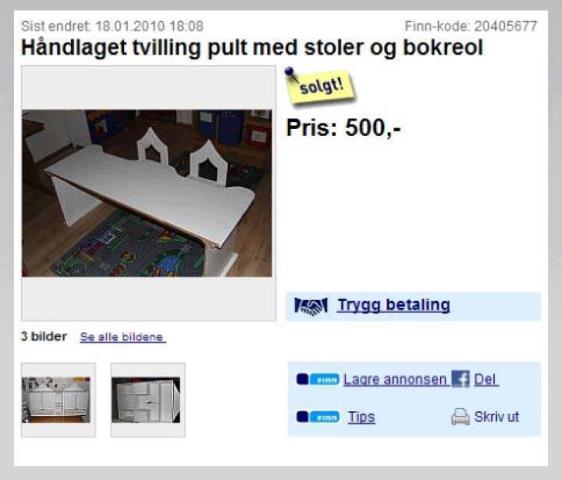 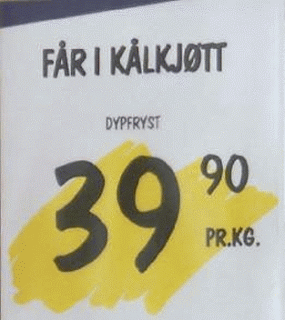 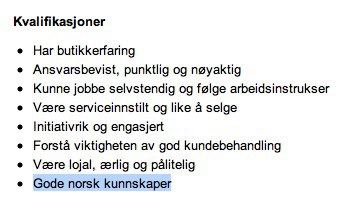 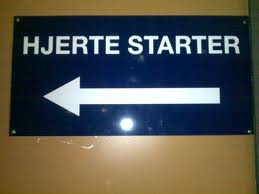 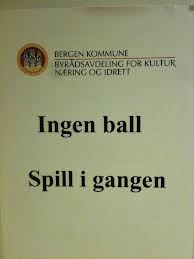 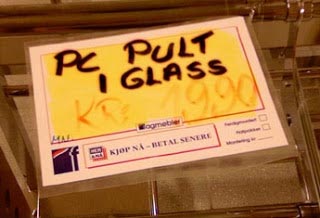 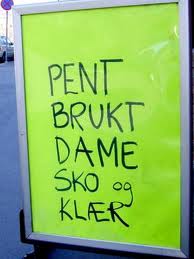 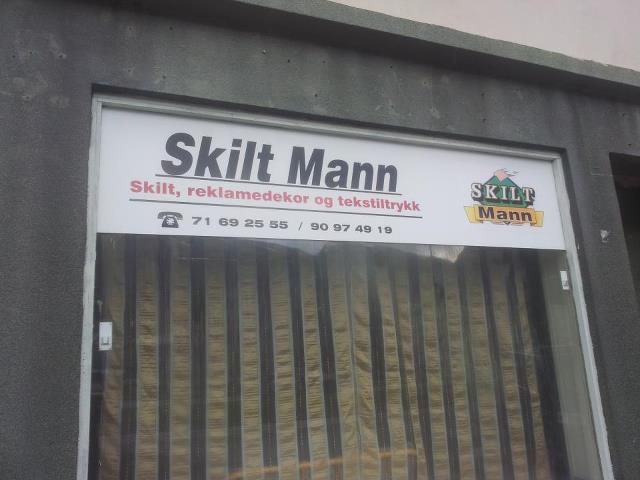 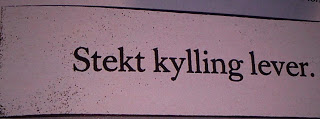 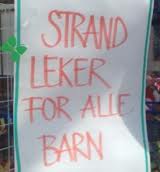 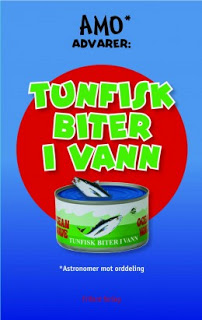 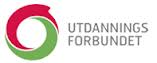